Get started
Finance | Accounting document evaluation
Microsoft 365 Copilot
Improve risk management
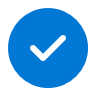 Value benefit
KPIs impacted
Cost savings
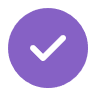 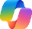 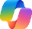 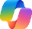 Copilot Chat2
Copilot Chat2
Copilot Chat2
1. Summarize requirements
2. Discover documents
3. Make updates
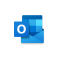 Copilot in Outlook
Prompt Copilot to find and reference the most recent accounting standards changes related to cloud computing.
Ask Copilot to find the relevant work documents that need updating.
Make updates to the relevant documents based on the new standards, leveraging suggestions from Copilot to edit the Word document.
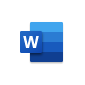 Copilot in Word
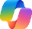 Copilot Chat1
Example prompt: Find and summarize information from the web on the latest accounting regulations.
Example prompt: Find documents that are relevant to the modified standards. Suggest changes to the documents to align with new regulations.
Example prompt: Suggest updates to [Document.docx] based on [U.S. GAAP ASU 1234-56 Subtopic 123-45].
6. Draft an email
5. Summarize updates
4. Recap meeting
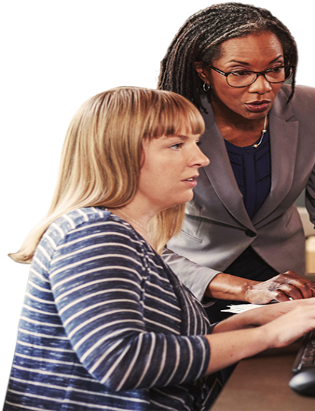 Use Copilot in Outlook to draft an email to your manager, including a summary of the updates you made and next steps.
Summarize the updated document using Copilot in Word.
Use Copilot to review necessary steps and action items from an earlier meeting with your manager where they outlined their request to update a document based on new accounting guidance.
Example prompt: Draft an email outlining key changes to the document and next steps for review.
Example prompt: Generate a bulleted list that summarizes the updated section in [document.docx] about cloud computing.
Example prompt: Recap the last meeting with my manager, highlighting action items.